Introduction to the Law of the European Union
Iveta Rohová
David Sehnálek
1
Define footer – presentation title / department
Information on the course
Lectures every 2 weeks, attendance is not compulsory, but expected
Completion of the subject:
seminar paper presented orally on last two lectures. Topic:  Your country and the EU (from the legal point of view - case-law, treaties, trade relations etc.)
written colloquium (multiple-choice test)
Literature:
Any at your convenience (visit our library)
Some of the English textbooks are available at the library - our favorite are:
Trevor Hartley: The Foundations of European Union Law. 8th ed. Oxford: Oxford Uni Press, 2014.
Robert Schütze: European Union Law. 2nd ed. Cambridge: Cambridge Uni Press, 2018.
Introduction – what is the “law”?
The term is usually understood as “national law” or a “domestic law”
What does the theory of law say about the term “law”?
The law is therefore a normative system and not the only one, can you mention some other NS?
What makes law different?
What is the general purpose of law?
Who creates the law?
To whom does the law apply?
[Speaker Notes: Lets start with general issues and easy questions, lets do a small review of your knowledge in order to help students of other than law faculties to understand our subject.  My first question is / what is the law? 

What is the law?  According to the theory of law the law is a system of rules created by a state or its institutions and enforced by it and the education of law is mostly focused on this particular part of law.

Law is not the only system of rules that we use in a society. Do you know some other systém of rules that affect our lifes in the society? Moral rules for example, religious norms, custom and other.
 
What makes law different from other NS??
The thing that makes law different from other normative systems is the fact that it is enforced by the state even by a force, no other normative system has such character, the sanctions they use are usually softer – can someone give us any example?

What is the general purpose of law?
The purpose of law is to ensure the peaceful functioning of the society on one side and its reproduction on the other

Who creates the law?
It is the state who can create the law / state has the power to set the binding rules, to organize the system which we call the society. The law thus regulates all legal relations within a state as well as relations among individualse that concern two or more states. 

To whom does the law apply?
The law created by states applies to all subjects within its territory – both to individuals and legal persons, their nationality is not relevant. And we musnt forget that law is binding also on the state itself and its institutions.

The main principle of law from this point of view is a principle of subordination. We, induviduals have to obey what the state says thru the rules, the law it creates.]
Law (national) - characteristics
According to the theory of law the law is a system of rules created by a state or its institutions and enforced by it
The key characteristic of law therefore is its enforceability!
Who does enforce the law? – only the respective state!
Generally every state has its own law
This state law has a territorial character (principle of territoriality)
Principle of subordination
Law is not only a domestic law…
Relations among states must be regulated as well which brings us to  international (public) law (IL)
International public law is often confused with private international law (PIL) - what is the difference?
The third known system of law is European Union (formerly European Community / EC) law
[Speaker Notes: Law is often understood too narrowly as the equivalent of the state law. This law is often called  as the Municipal law or the national, domestic, or internal law of a sovereign state. Municipal law includes not only law at the national level, but law at the state, provincial, territorial, regional or local levels.  Such division is in practice internal matter of each state. 

There are however certain relations that cannot be regulated by municipal law, since they exceed the internal dimension of ONE state. Since the municipal law is insufficient, there is a strong need for other system of law. The law which is called international public law.

So, whereas the domestic law concerns legal relations within a state and its society, public international law concerns relationships between sovereign states.

There is however one tricky or rather confusing issue. The International public law is often confused with international private law - what is the difference?

IPL – concerns in which jurisdiction a legal dispute between private parties should be heard in and which jurisdiction's law should be applied. International private law does not have a real international character as it is a part of a domestic law.

The third known system of law is European Union (Community) law. In other words the law which has been created by the European Union.  We know it also under the term European law, EU Law etc.

European Union law is the first and, so far, the only example of a supranational legal framework created by an international organization. And I will explain this later.]
Structure of a domestic law
Vertical structure:
Law is not a system of norms of equal level
Legal order has a hierarchic structure
There are several levels of legal norms according to their legal force
What is the hierarchical structure of your legal order?
Horizontal structure:
Private vs. public law
Name the basic legal disciplines according to this division!

Please keep it in mind – and compare with the structure of IL / EU law …
[Speaker Notes: As you already know domestic law is vertically and horizontally structured. 

If we look at its  vertical structure, we can see that the domestic law is not a system of norms of equal level but the legal order has a hierarchic structure. There are several levels of legal norms according to their legal force. This contributes to the organization of the legal systems and solves conflicts that may appear if the norms are different. 

In addition to that the law has also a horizontal structure. The most common and the most general distinction in this respect is between the private and public law. Name the basic legal disciplines according to this division.

This may seem easy I know that it is nothing new for you, however we need to remind and emphasize these basic knowledge in order to better understand the differences between the domestic and international as well as European law. 

If I shall conclude this part, we can can see the domestic law is a complex system that cover majority of relations that exist in a society. It affects almost every aspect of our lives.]
Principle of subordination
Relates to who creates the law, for what reason / purpose, to whom is it addressed 
Who is an individual? 
What describes the relation between individuals?
How would you describe the relationship between an individual and a state (from the legal point of view)?
And what is the position of a state within the domestic law?
[Speaker Notes: Well, lets think about the domestic law in its functioning and its effect on individuals. We must distinguish between the relations among individuals on one side and between the state and individuals on the other side. 

 What character does have the relation among individuals? Are they equal or not?

What character does have the relation between an individual and a state (from the legal point of view)?

And what about the state and domestic law – what is its position? 
The law is of course binding on the state as well. It must comply with its own legal norms and in democratic states there are some legal norms which even the state itself cannot change / where can we find them / in the constitution or in the Charter of fundamental right, these are the norms which constitutes the material core of the constitution. 

Who in fact is an individual and who is a subject of domestic law?]
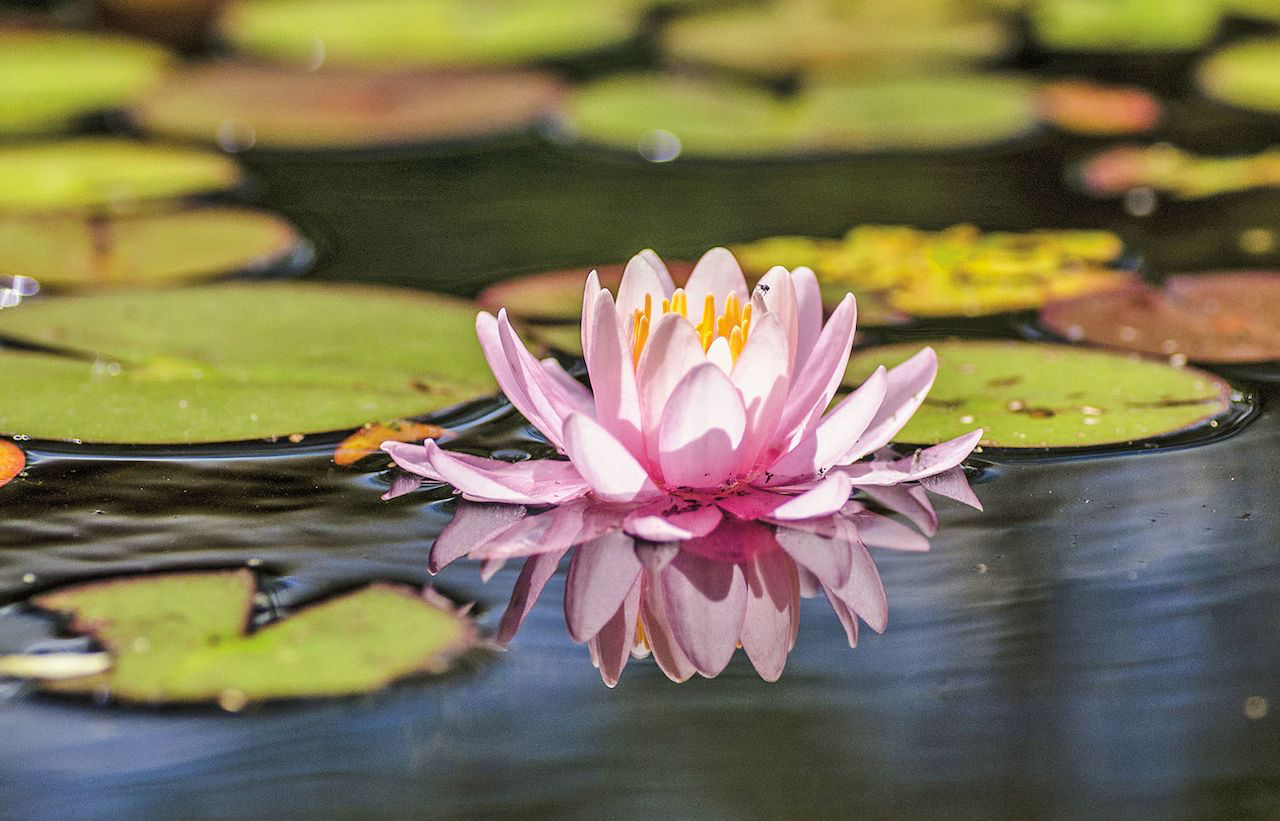 International (public) law - IL
States together constitute the international community
Relations among states shall be regulated as well
National law cannot apply to the international community! 
Why?
Purpose of IL
Who creates IL? Who is the addressee ?
Who enforces IL?
[Speaker Notes: As we have mentioned already…. Relations among states are regulated by law as well. The system in which such relations exists is however not called as the society, but the “international community”

Who is the subject of the international law? States, Holy See and international organizations. To a lesser degree, international law also may affect individuals especially in the area of war crimes and human rights. In general, an individual is not a subject of intl. law. Thus, this system of law cannot directly impose any obligation or create rights of individuals. If it does so, only thru its incorporation by the domestic law. 

State is the highest authority and among themselves states are equal. As there is no higher authority than states the IPL must be enforced by states themselves, principle of subordination does not apply in case of the law which is a great difference from national law. 

Since international public law exists in a legal environment without any supreme sovereign, its enforcement is very different than that of the domestic law. Violations are usually solved through diplomatic and the variety of sanctions is limited. In addition to that, sanctions are less effective. The whole system is less effective. Many violations of international law obligations are just overlooked. Some authors refer to IPL as to the anarchic system, which is not true, but very close. In anarchy, there are no rules. The IPL is a law and consist of rules, sometimes it is only hard to enforce them. 

As to the relation - both systems as independent and autonomous. The relation between them is set by national law. In the Czech Republic / it is the Art. 10 of the Constitution. What does this provision say about IPL?]
Scope and purpose of IL
Deals with:
What a state is, characteristics 
state immunity 
the acquisition of territory
legal responsibility of states 
Relations among states (political, economical,…)
International agreements and conventions
Individuals and their treatment within (other than home) states
Protection of fundamental rights and freedoms of individuals
War conditions
International crimes
Global environment
Foreign investments
….
[Speaker Notes: consists of rules and principles of general application dealing with the conduct of states and of intergovernmental organizations and with their relations inter se.

Public international law establishes the framework and the criteria for identifying states as the principal actors in the international legal system. As the existence of a state presupposes control and jurisdiction over territory, international law deals with the acquisition of territory, state immunity and the legal responsibility of states in their conduct with each other. International law is similarly concerned with the treatment of individuals within state boundaries.

Even when the law is not able to stop the outbreak of war, it has developed principles to govern the conduct of hostilities and the treatment of prisoners. 

International law is also used to govern issues relating to the global environment, the global commons such as international waters and outer space, global communications, and world trade.]
What is the relation between the IL and DL?
How/where is it defined?
10
Define footer – presentation title / department
Czech Constitution and IPL
Art. 1: The Czech Republic shall observe its obligations under international law.
Art. 10: Promulgated international agreements, the ratification of which has been approved by the Parliament and which are binding on the Czech Republic, shall constitute a part of the legal order; should an international agreement make provision contrary to a law, the international agreement shall be applied.
Sources and Structure of the IL
Unlike the domestic law the IPL is horizontal in its structure 
(no hierarchy of norms/sources)
Sources of IL:
International treaties 
Customs
General principles of law
[Speaker Notes: We have already mentioned that municipal law is hierarchical and vertical in its structure. When it comes to horizontal structe, we can see that there is not a real difference. The are of interest may be different, but it is apparent that the :life: of international community is pretty much complexly regulated. 

Public international law has three primary sources: international treaties, custom, general principles of law. International treaty law comprises obligations states expressly and voluntarily accept between themselves in treaties. Customary international law is derived from the consistent practice of States accompanied by opinio juris, i.e. the conviction of States that the consistent practice is required by a legal obligation. These treaties and customs may be categorized accorind to the criterion of speciality, however, we cannont identify any clear vertical structure as we have in domestic law. The criterion of legal force pretty much does not have any place in IPL. 

There is another significant difference between the two which is related to principles of subordination. We can understand this principle in then meaning that a state as a legislature enacts binding legislation since it is a supreme power in a certain territory.  All other beings have to obey and are thus in a subordinate position. Contrary, international law is horizontal in nature. This means that all states are sovereign and theoretically equal. As a result of the notion of sovereignty, the value and authority of international law is mostly dependent upon the voluntary participation of states in its formulation, observance, and enforcement. Instead of principle of subordination another principle applies – the principle of coordination.]
International organization
A forum where representatives of states can meet and negotiate
means of permanent (continuous) cooperation within a defined area, but not integration
Form of cooperation: intergovernmental
Examples ?
[Speaker Notes: This principle help us explain functioning of intl. organizations. 
A forum where states can meet and negotiate, participation and membership is voluntary, the cannot act against their member states and regulate internal domestic matters but only relations among states. 
A mean of permanent (continuous)  cooperation but not integration]
European Union Law
Unique system of law, different from IL, as well as DL 
The origin dates back to 1950s (next lecture on history of Eu.integration)
Characteristics: partly IL, partly domestic law
Horizontal and vertical in its structure
Individuals – subjects and direct addressees (x IL!)
Unlike the domestice law, the EU law does not have complex regulatory character in the society (bread with raisins)
[Speaker Notes: EU is not intergovernmental but supranational international organization. 

The difference between the EU and other international organizations is in the fact that only the EU is superior to its member states and have certain powers against them. It is because the member states transferred some of their powers to the EU. In these areas where the competences were transferred it is the EU who has power to decide and legislate. Its decisions are binding on member states as well as on individuals. It is Brussels who decides, not Prague, Berlin or Paris.

Member states of the EU are therefore not fully sovereign and they are also not equal as the number of their votes in EU institutions is different. Bigger states have bigger influence.

Principle of subordination

Limited scope - only those areas of law which are somehow related to the functioning of internal market and related politics are regulated. In addition to that, the regulation often is not complex, only certain pieces of legislation were adopted by the EU in areas that are somehow problematic whe it comes to trade with goods and services. The majority of regulation remains the domain of Member states.

The EU law resembles both the IPL and domestic law. The basics parametrs of functioning of the EU are set in intl. Treaties, these treaties whowever enable the EU to adopt its own legislation. This makes EU unique among intl. Organizations. This makes t similar to states. Thus the law adopted by the EU rembles the domestic law. It has also lower legal power than the treaties, which is another similarity with domestic law.]